«Национально региональный               компонент  в НОД                 детского сада»
Цель: приобщение детей дошкольного возраста к традиционной художественнойкультуре народов Бурятии.
Задачи: 1.Формирование у детей основ нравственности на лучших образцах  национальной культуры, народных традициях  и обычаях2. Расширение знаний детей о своём родном крае.
Актуальность темы:Познание духовного богатствасвоего народа, освоение культурного наследие.
Основные принципы:-Культуросообразность-Эстетизация-Интегративность-Адаптивность-Взаимосвязь обучение и творчество
Методы обучения:-Усвоение основных понятий-Овладение знаниями -Освоение традиционных приемов народного творчества
1.Блок «Народный костюм»
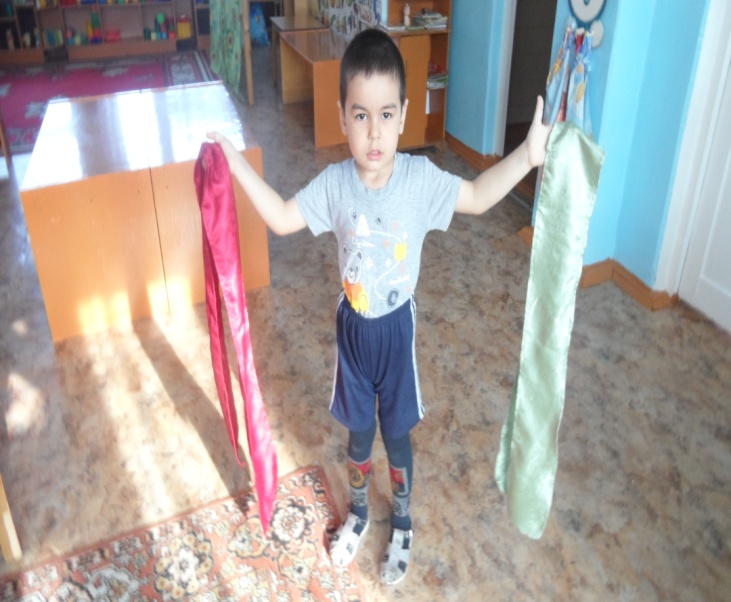 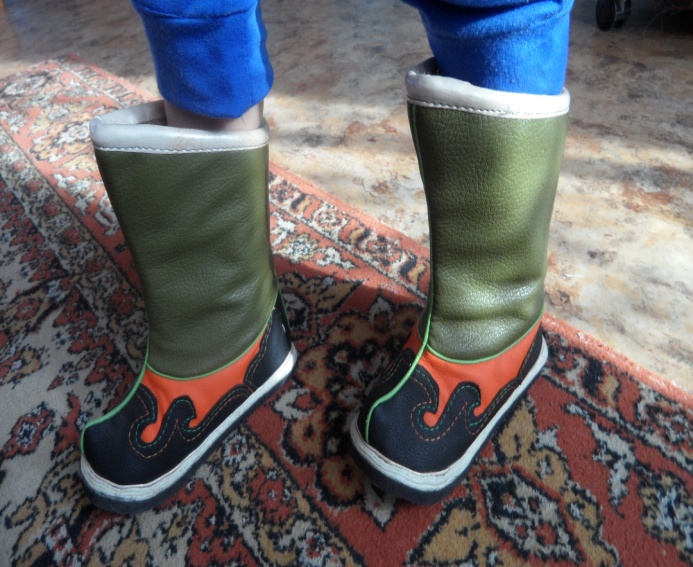 2.Блок «Традиционное жилище »
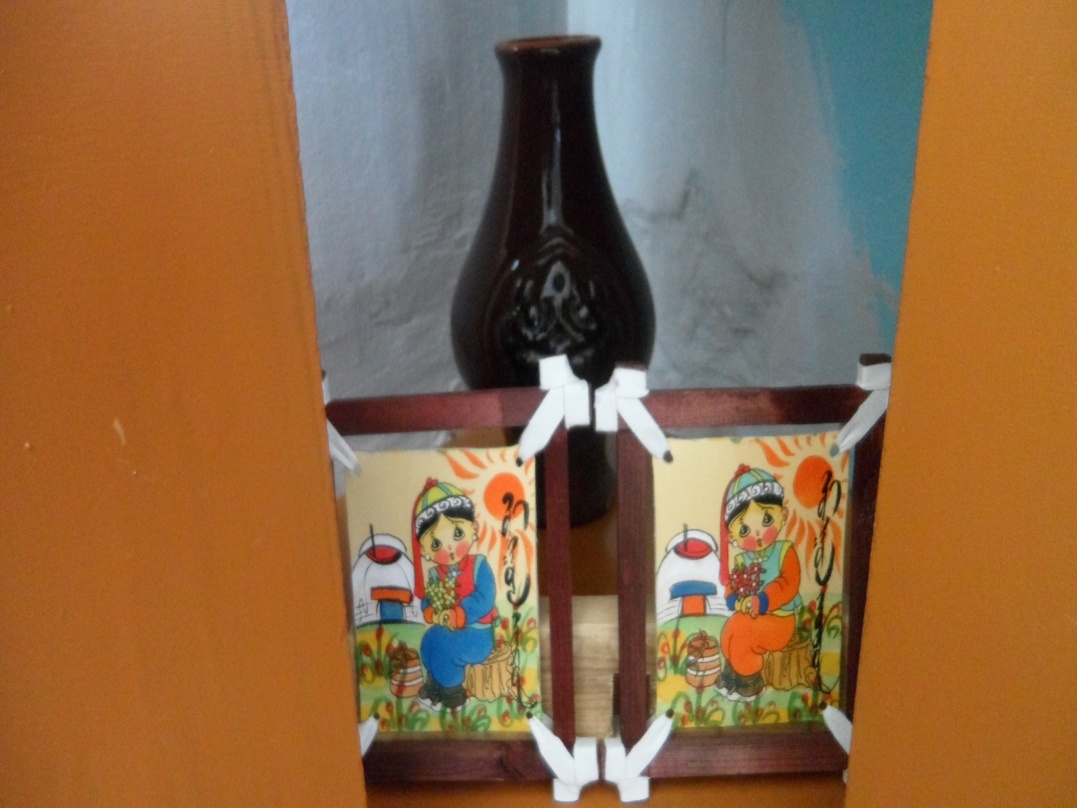 3.Блок «Предметы обихода и утвари»
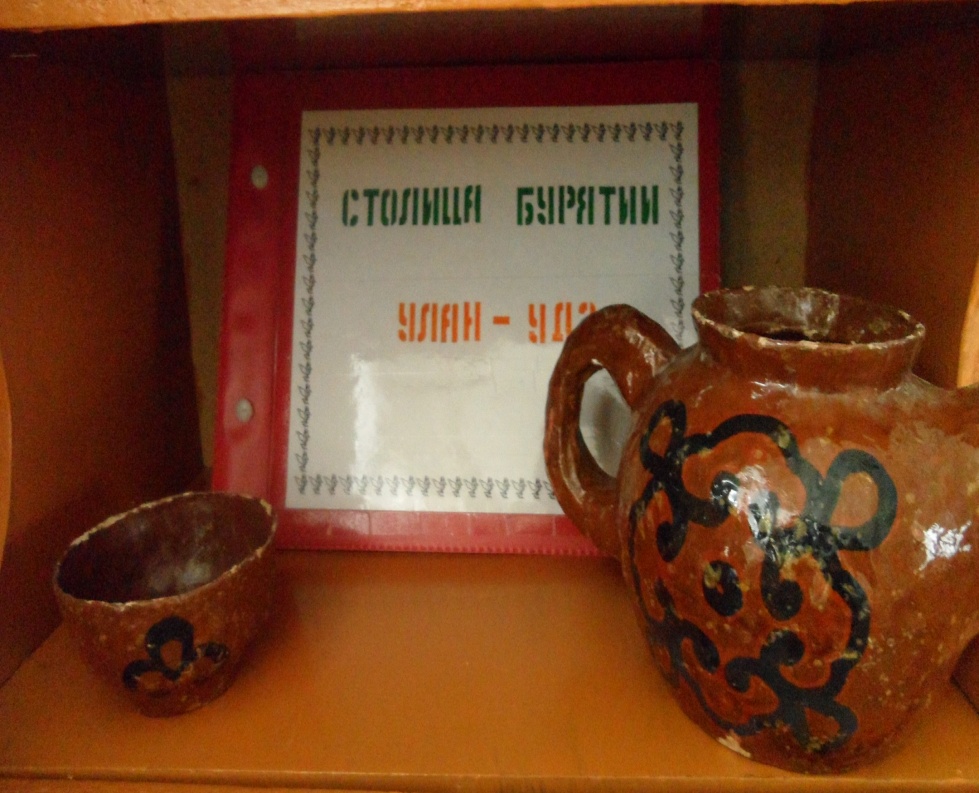 Работа с родителями:-Родительские собрания -Консультации-Рекомендации -Оформление уголка, стендов -Тематические выставки
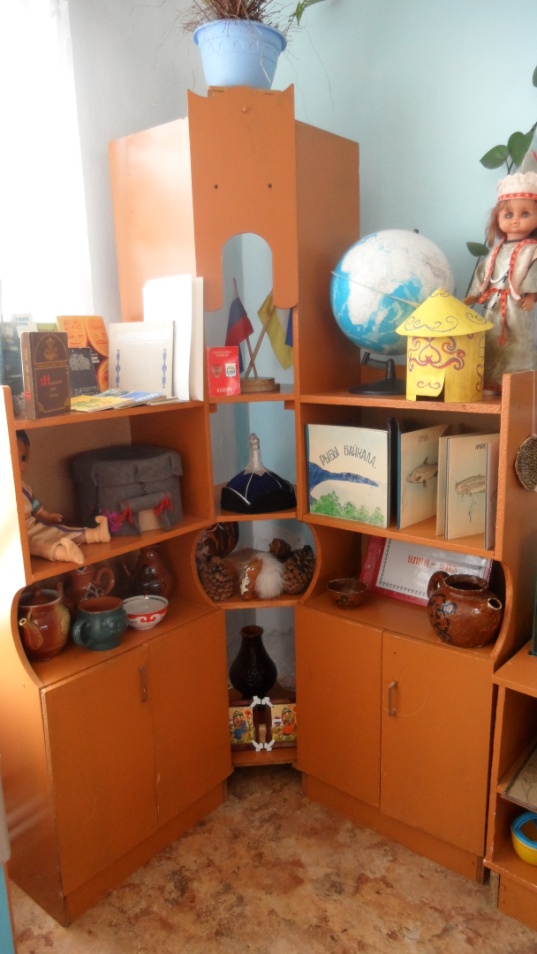 Заключение
На современном этапе развития общества остро чувствуется необходимость возрождения духовности, возвращения к истокам, изучения традиций и культуры не только своего народа, но других народов, проживающих на обширной территории России. Мало говорить о любви к родному краю, необходимо приобщиться к его богатой истории и культуре.
Спасибоза внимание.
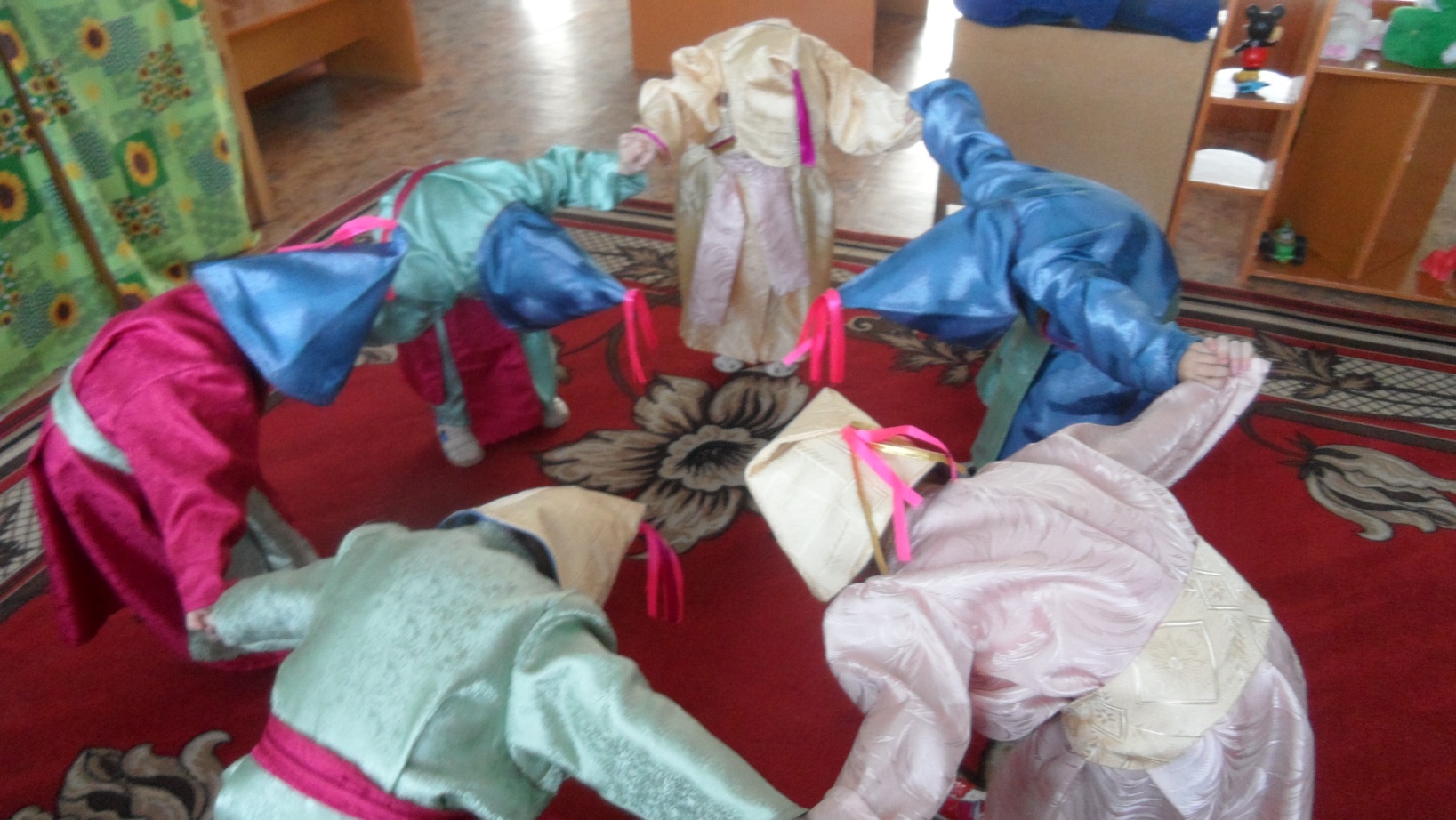